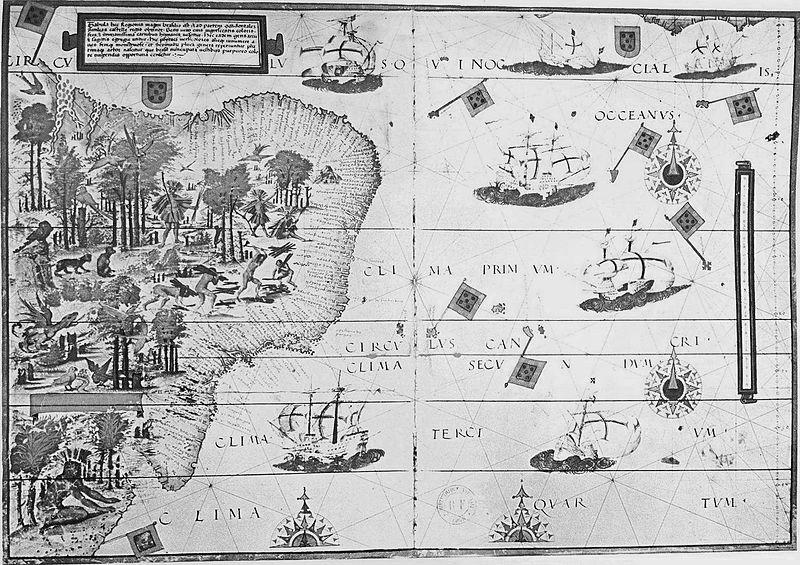 Instituto Federal de Educação, Ciência e Tecnologia do
Rio Grande do Norte
Disciplina: História do RN
Professora: Débora Loane do Amaral e Souza
Conquista e Formação Territorial do Brasil Colonial
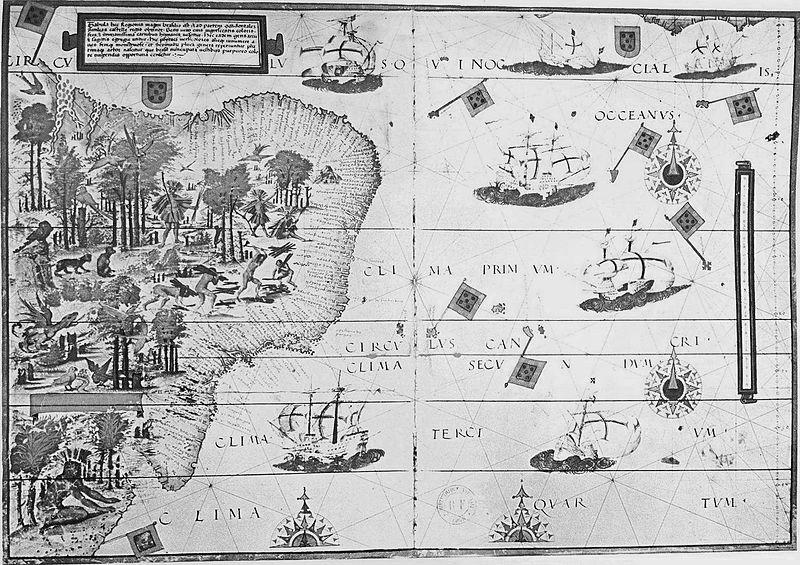 Leitura de Imagens
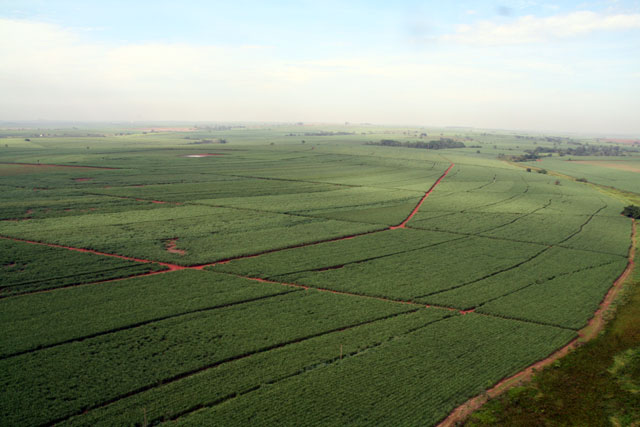 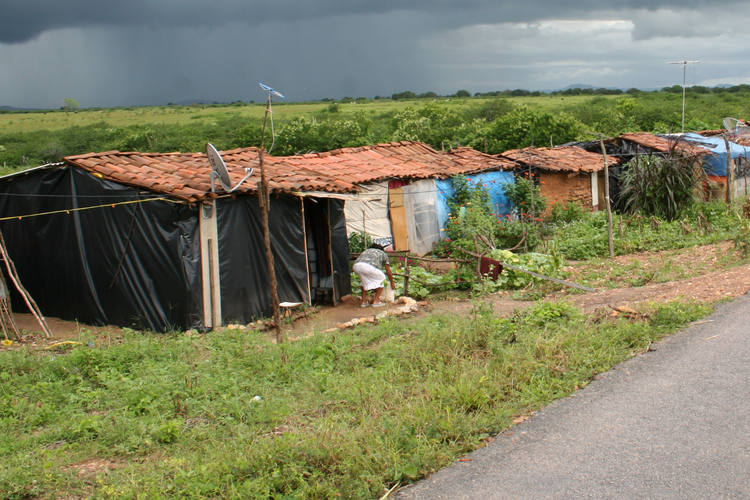 Vista Aérea de um canavial no Brasil
(Disponível em: <http://www.viralcool.com.br/site/us/empresa.html.> 
Acesso em: 14 Out. 2012
Acampamento do MST em São Paulo do Potengi
(Disponível em:
<http://tribunadonorte.com.br/noticia/mst-vive-dias-de-calma-e-espera/182090.> 
Acesso em: 14 Out. 2012)
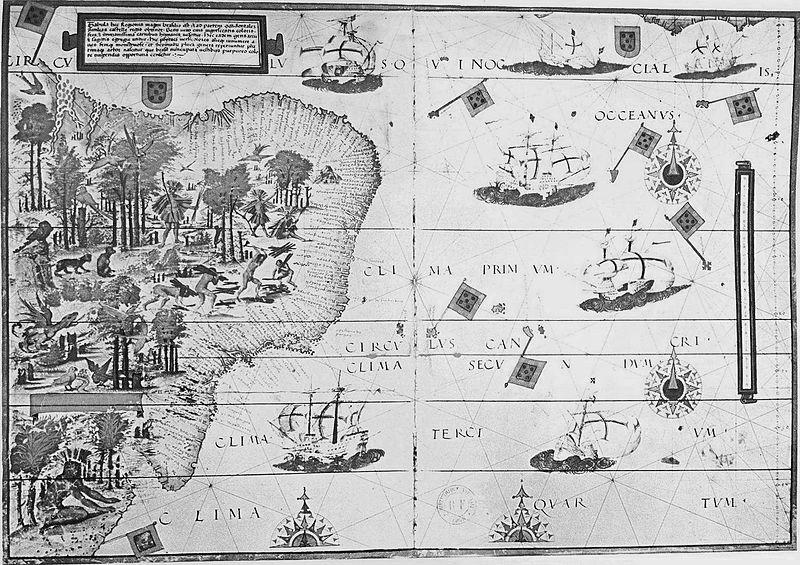 Leitura de Imagens
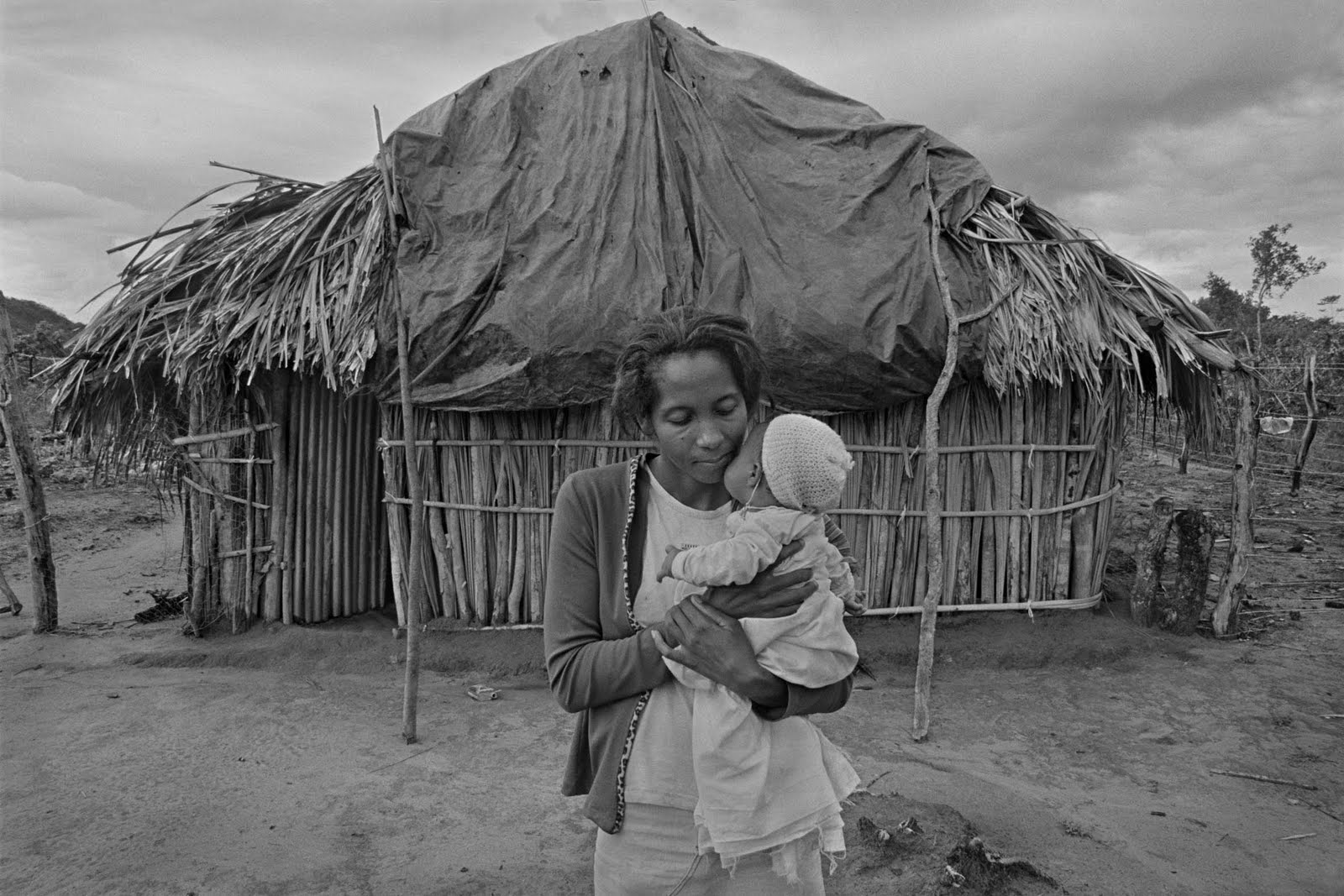 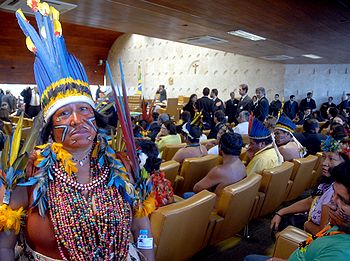 Comunidade Quilombola
(Disponível em: <http://grandeponto.blogspot.com.br/2010/06/fotografias-de-11-comunidades.html.> 
Acesso em: 14 Out. 2012
Indígenas no Supremo Trbunal Federal
(Disponível em:<http://ptriadgua.blogspot.com.br/2011_07_01_archive.html.> 
Acesso em: 14 Out. 2012)
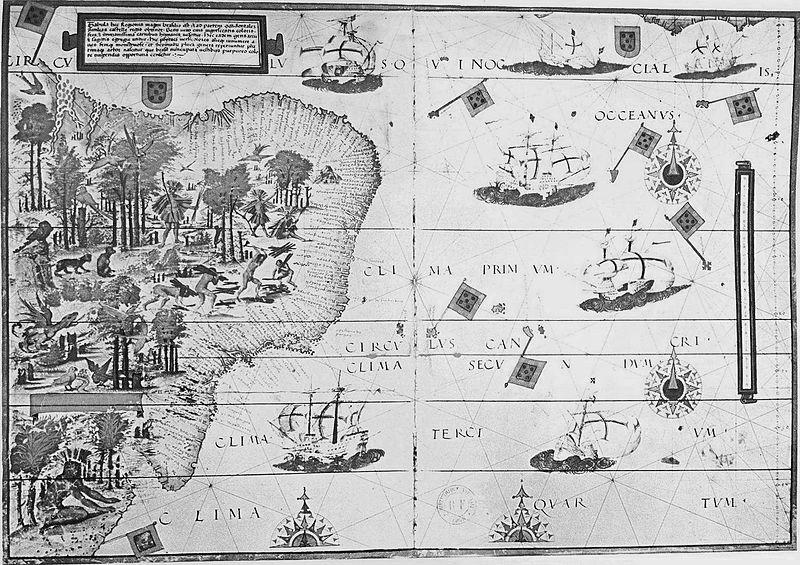 Conceitos
Descobrir:



Conquistar:
1. Tirar cobertura que ocultava, deixando à vista. 2. Deixar ver; mostrar. 3. Encontrar pela primeira vez.
1. Submeter pela força de armas; vencer.
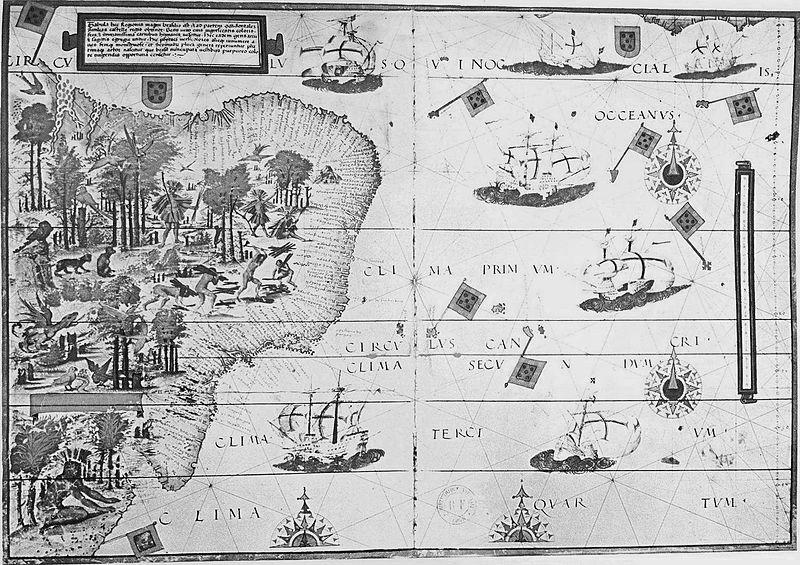 O Início da Conquista...
Período Pré-Colonial (1500-1530):
Postura de Portugal:
Relativo abandono do território
Expedições (reconhecimento)

Primeiros habitantes do Brasil:
Índios:
Escambo
Mão-de-Obra
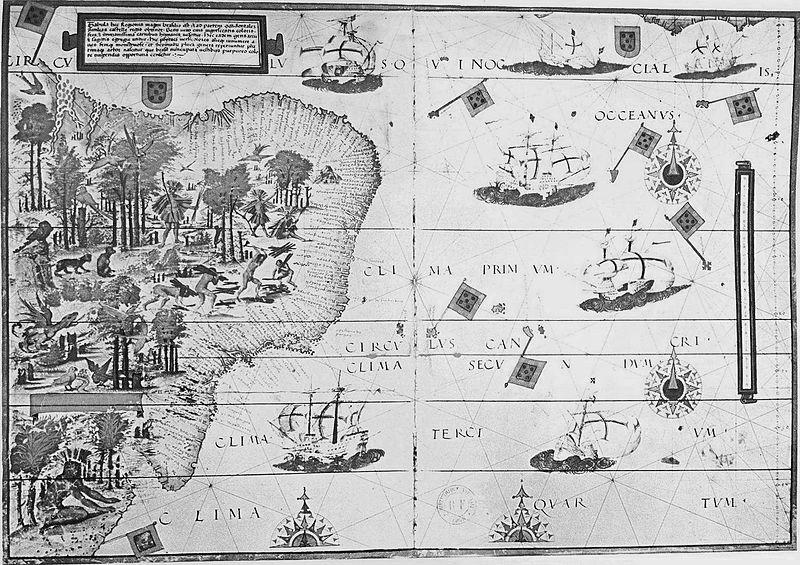 A Colonização
Colonizar é preciso...
Assédio dos franceses ao litoral
Expedições guarda-costas
Fundação de vilas (São Vicente, SP)
Portugal em crise
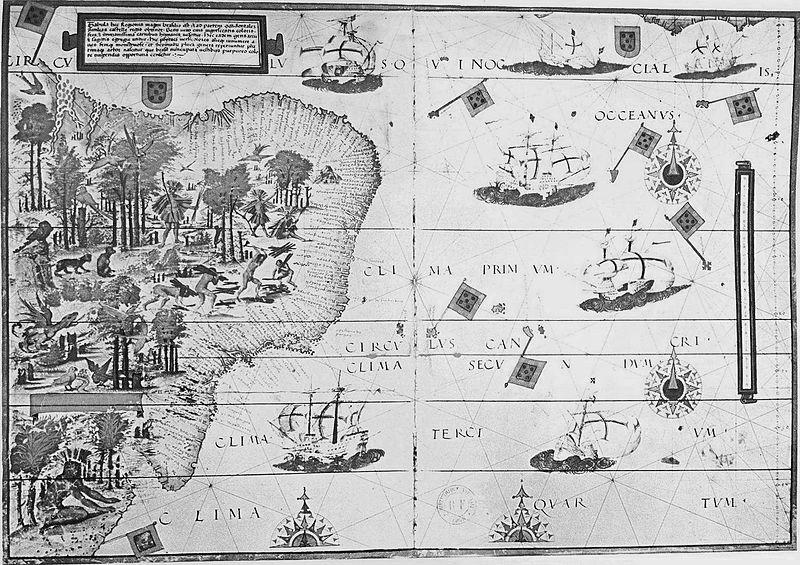 As Capitanias Hereditárias
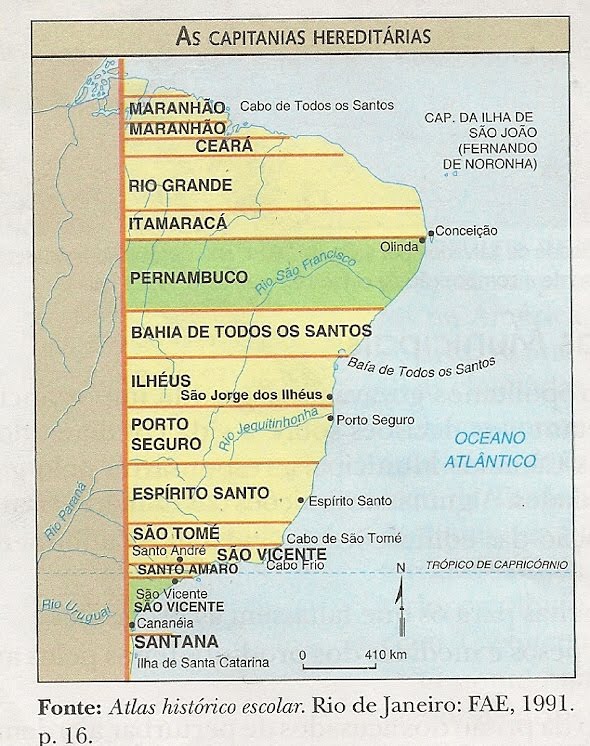 Consistia em dividir um território em grandes extensões de terra a conceder a particulares – os capitães donatários – o direito de explorá-las.
Disponível em: <http://historiaonlineceem.blogspot.com.br/2012/05/economia-do-brasil-colonia.html.> Acesso em: 14 Out. 2012
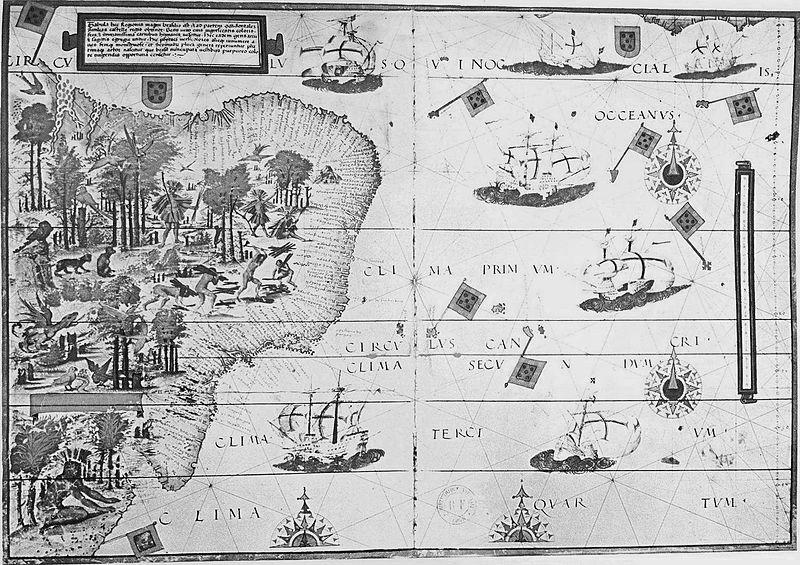 As Capitanias Hereditárias
A cana-de-açúcar:
Sesmarias
Plantation: grande lavoura caracterizada pelo latifúndio, monocultura, mão-de-obra escrava e produção voltada para o mercado externo.
Tráfico Negreiro.
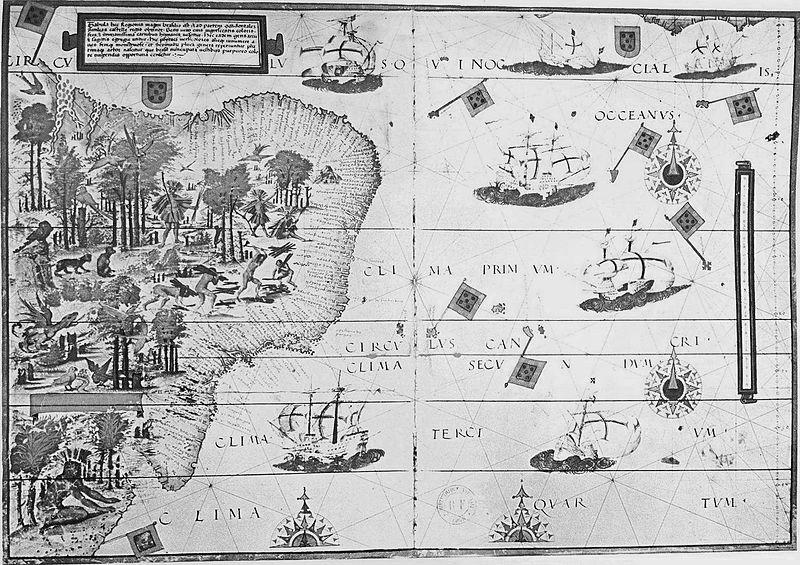 As Capitanias Hereditárias
Causas do fracasso do sistema de capitanias:
A grande extensão de terra;
A difícil comunicação com Portugal e entre as próprias capitanias;
Os ataques indígenas;
O poder disperso entre os donatários;
A falta de recursos dos donatários;
A falta de financiamento por parte do rei;
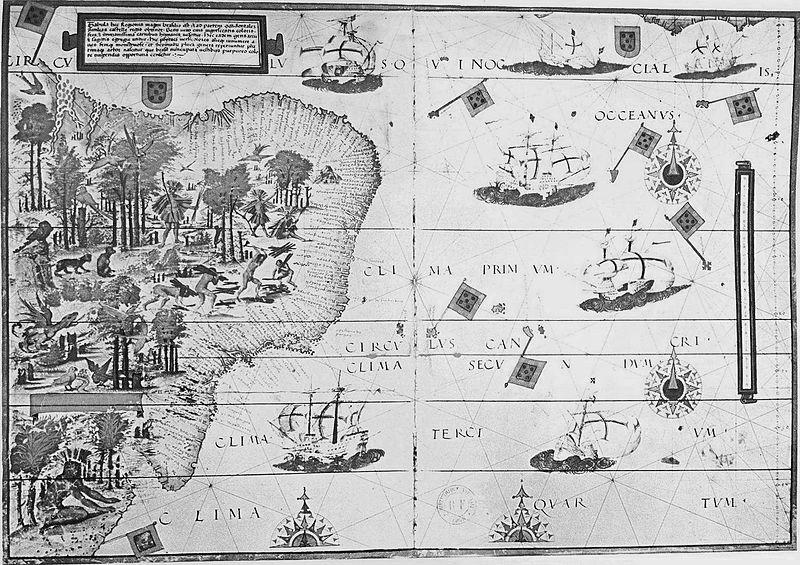 O Governo-Geral
e os Jesuítas
Centralização do poder (governadores- gerais):
Catequização indígena;
Violência.

Jesuítas:
Penetração no sertão (interior);
Catequização de crianças;
Missões, aldeamentos ou reduções;
Desintegração da sociedade indígena;
Doenças.
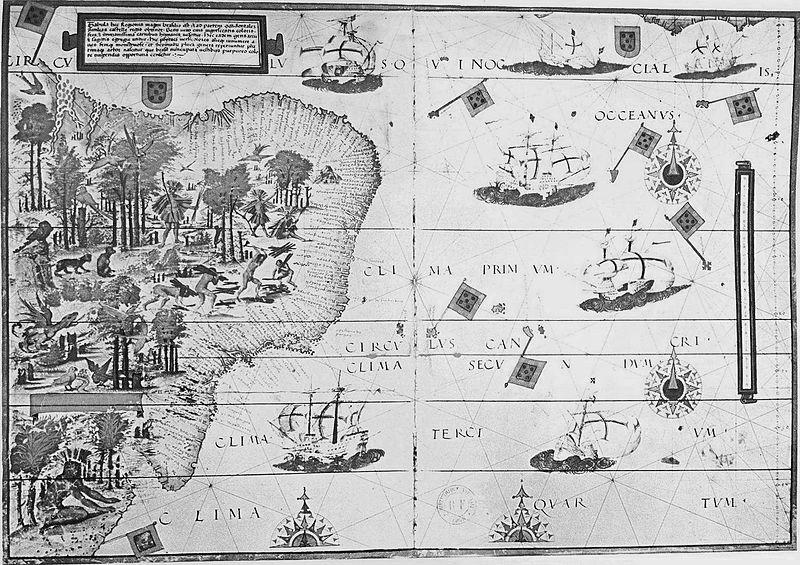 Os Indígenas no RN
Os Indígenas no território:
Tupis (faixa literânea)
Jês (região central)
Nuaruaques (Ilha de Marajó)
Caraíbas (Rio Amazonas)

No Rio Grande do Norte:
Potiguares
Tapuias (“Bárbaros”)
Cariris (Serra da Borborema)
Tarairiou (Rio Grande e Cunhaú)
Canindés (Sertão do Acauã ou Seridó)
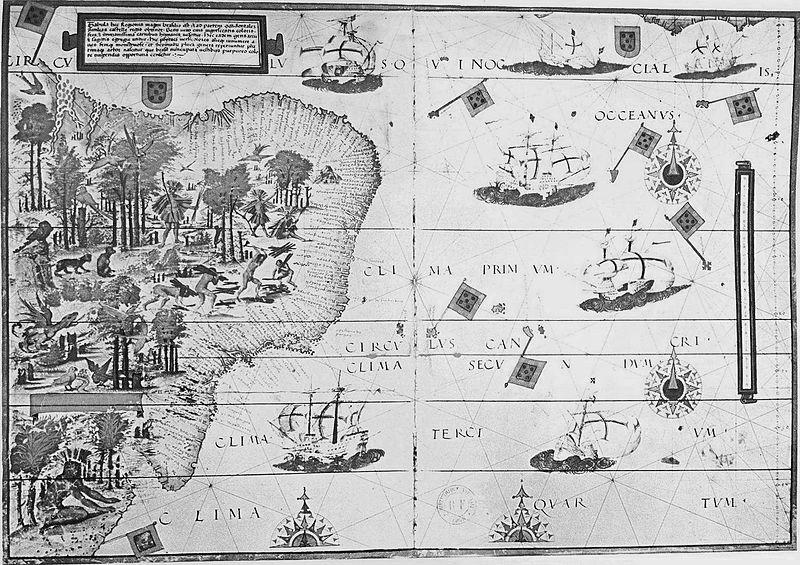 A Demarcação de Terras Hoje
Fundação Nacional do Indio – FUNAI:
Órgão federal responsável pelo estabelecimento e execução da política indigenista brasileira em cumprimento ao que determina a Constituição Federal Brasileira de 1988.
Os índios hoje:
Compõem 0,4% da população, segundo senso de 2010, somando 817 mil índios.
Violência;
Invasão de terras;
Preconceitos.
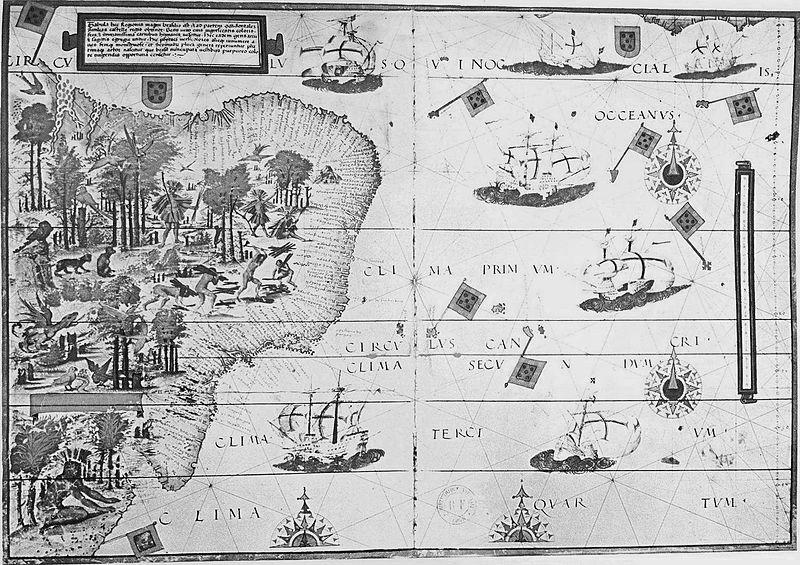 Isso pode demorar,
te cuida índio.
Isso pode demorar,
coisa de índio.
Índio sua pipoca,
tá pouca índio.
Índio quer pipoca,
te toca índio.
Se o índio se tocar,
touca de índio.
Se o índio toca,
não chove índio.
Se quer abrir a boca,
pra sorrir índio.
Se quer abrir a boca,
na toca índio.
A minha também tá pouca,
cota de índio.
Apesar da minha roupa,
também sou índio.
Cara de Índio
(Djavan)
Índio cara pálida,
cara de índio.
Índio cara pálida,
cara de índio.
Sua ação é válida, meu caro índio.
Sua ação é válida, válida ao índio.
Nessa terra tudo dá,
terra de índio.
Nessa terra tudo dá,
não para o índio.
Quando alguém puder plantar,
quem sabe índio.
Quando alguém puder plantar,
não é índio.
Índio quer se nomear,
nome de índio
Índio quer se nomear,
duvido índio.
.
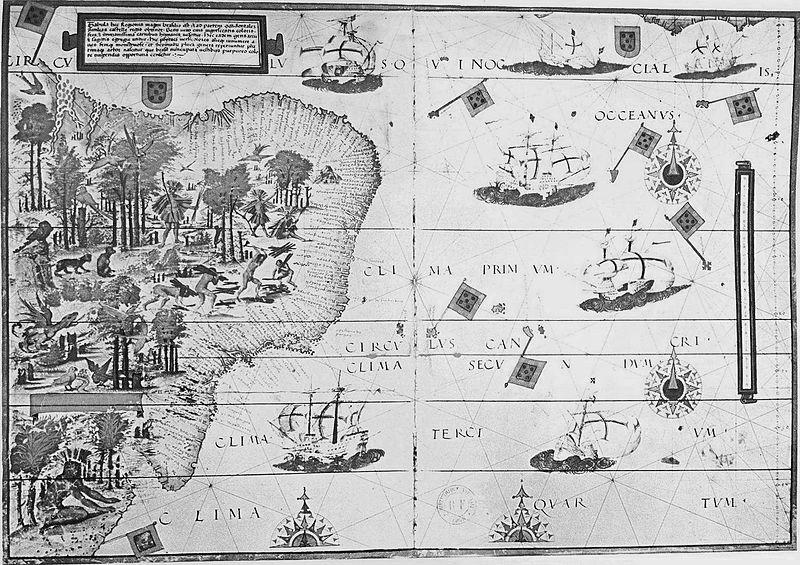 Bibliografia
Básica:
SERIACOPI, Gislane Campos Azevedo; SERIACOPI, Reinaldo. História. 1.ed. São Paulo: Ática, 2005. (Vol. Único).
 
VICENTINO, Cláudio; DORIGO, Gianpaolo. História para o ensino médio: história geral e do Brasil. São Paulo: Scipione, 2001. (Série Parâmetros – Vol. Único).
 
FUNDAÇÃO NACIONAL DO ÍNDIO. Disponível em: < http://www.funai.gov.br/> Acesso em: 15 de Out. 2012.
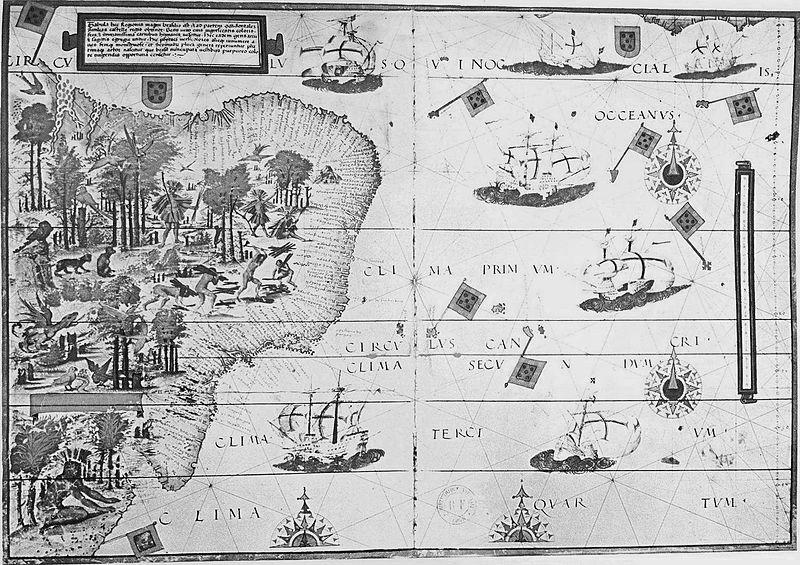 Bibliografia
Complementar:
GUIMARÃES, Alberto Passos. Quatro séculos de latifúndio. São Paulo: Fulgor, 1963.
 
LIBÂNEO, José Carlos. Didática. São Paulo: Cortez, 1994.